DE WEERBARSTIGE PRAKTIJK VAN ACP
Mirjam Willemsen, huisarts
DISCLOSURE BELANGEN SPREKER
Potentiële belangenverstrengeling: geen
Voor bijeenkomst mogelijke relevante relaties met bedrijven: geen
Sponsoring of onderzoeksgeld: geen
Financiële vergoeding: geen
Aandeelhouder: geen
Andere relatie: geen
WIE BEN IK?
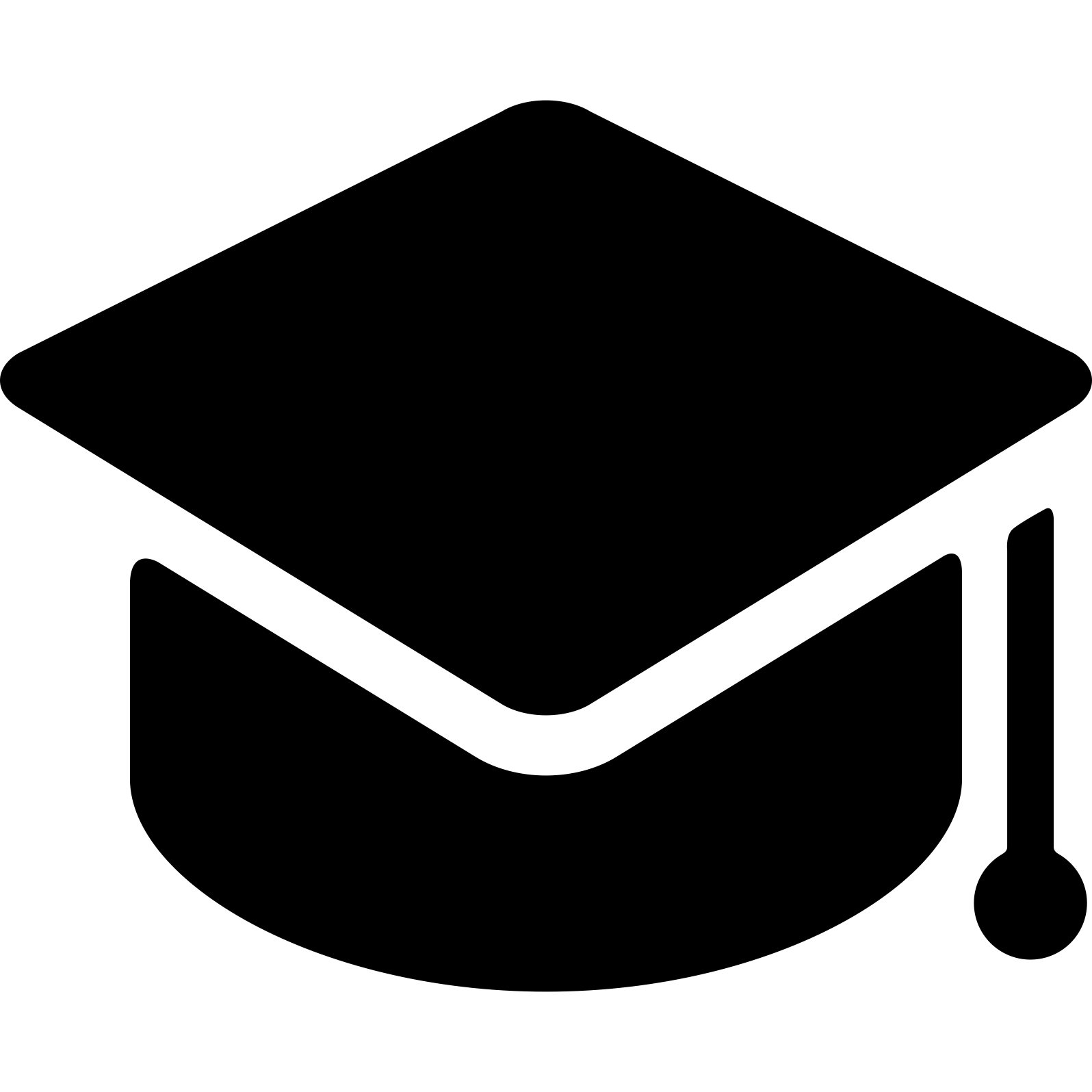 1974
Geneeskunde studie en 
huisartsopleiding Universiteit Leiden
Geboren in Nijmegen
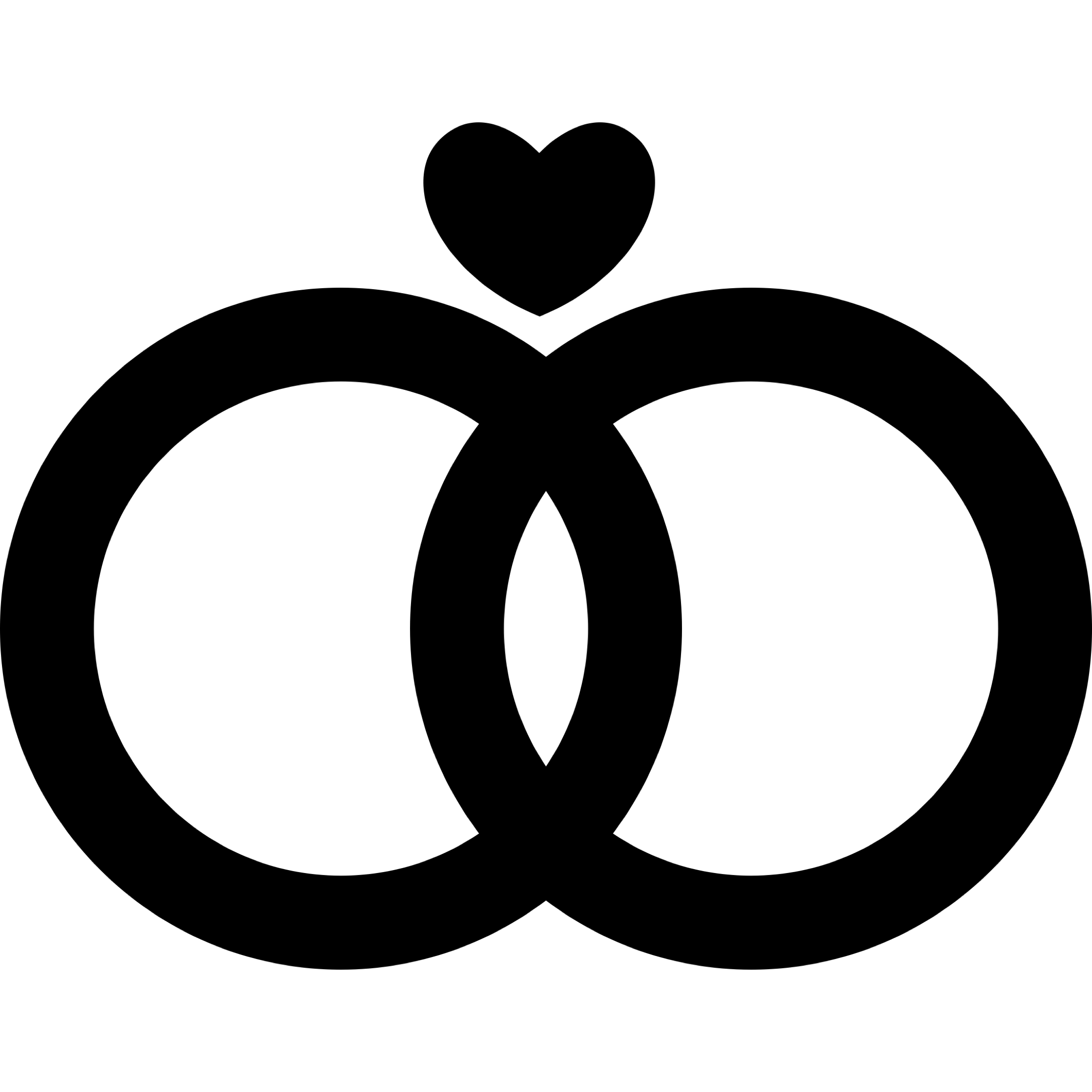 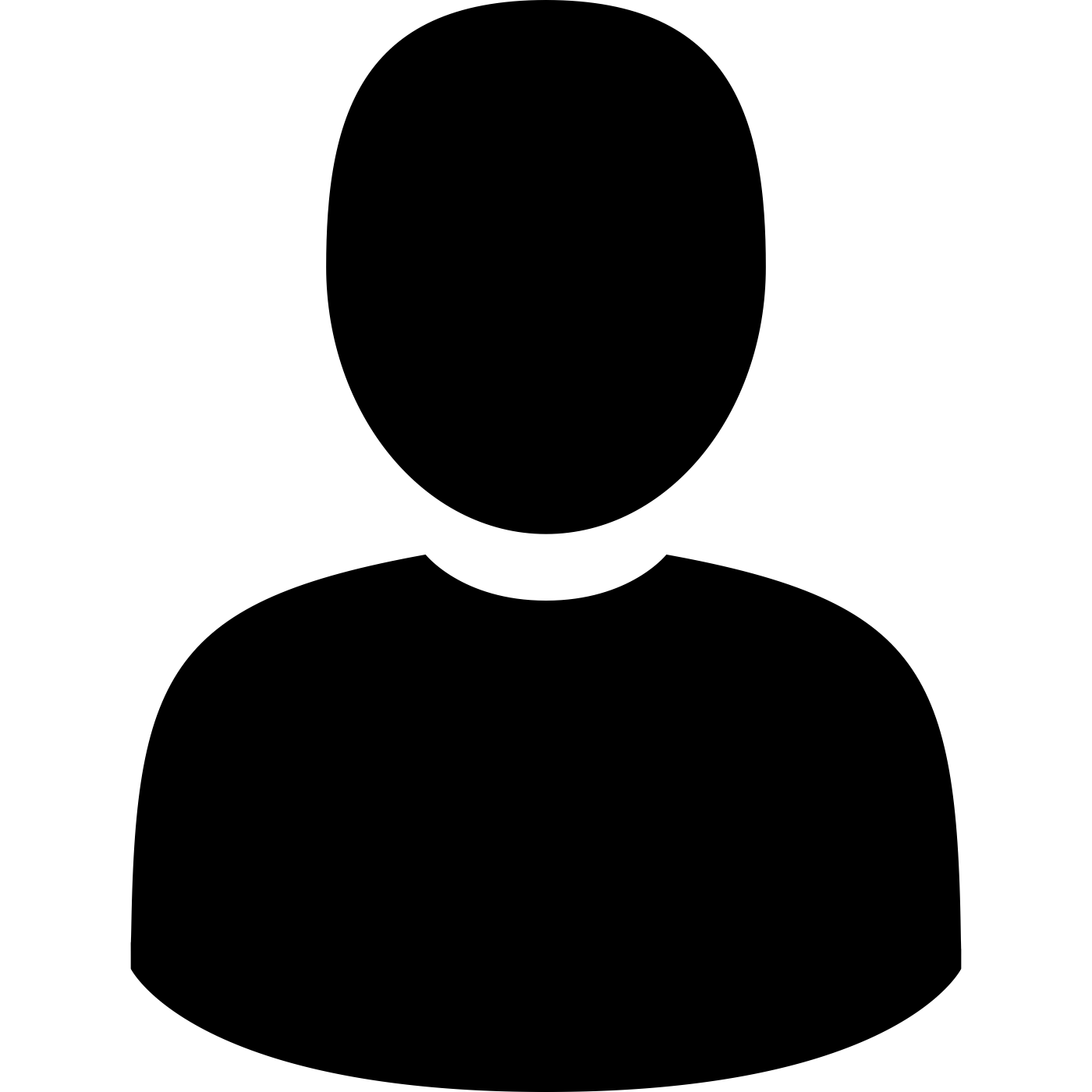 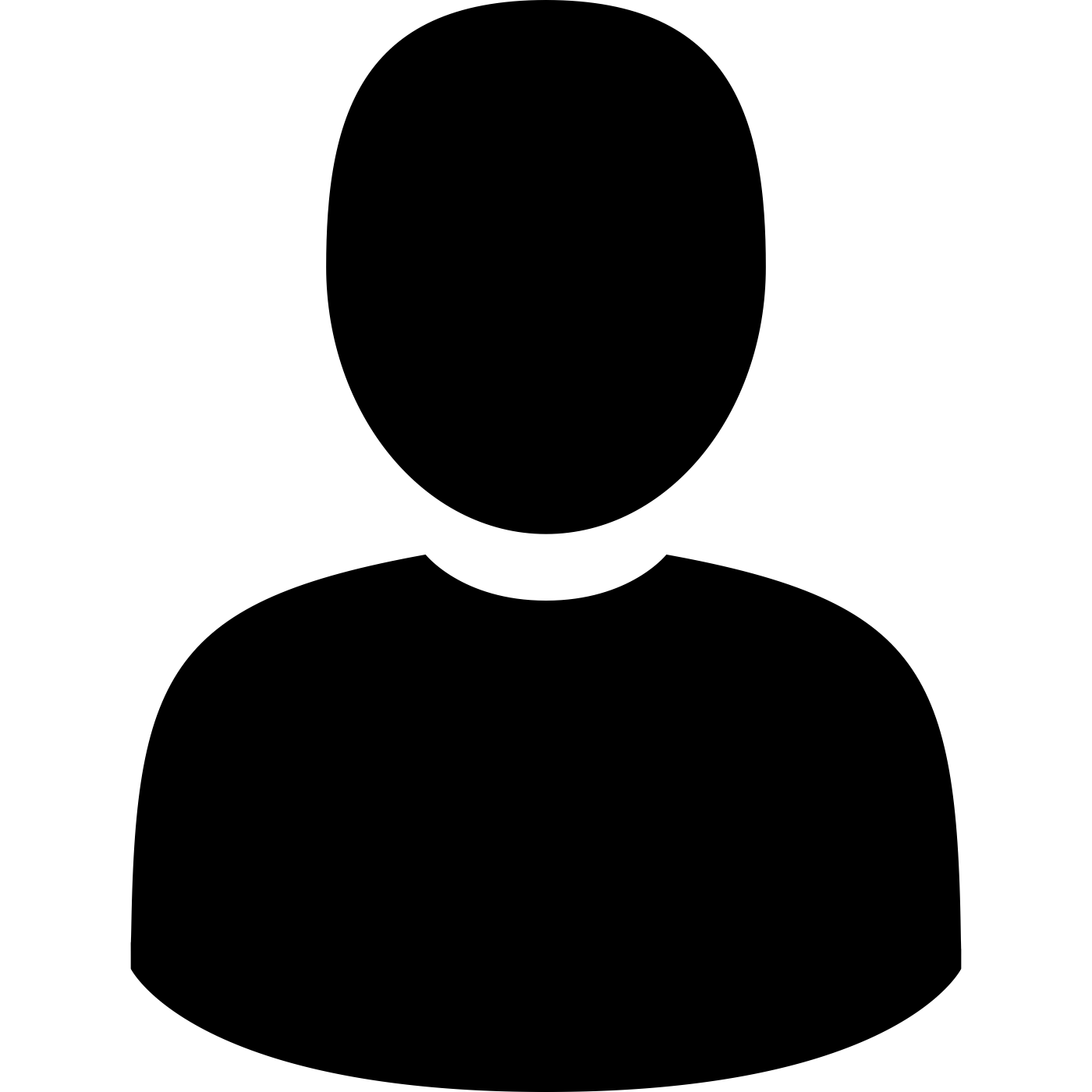 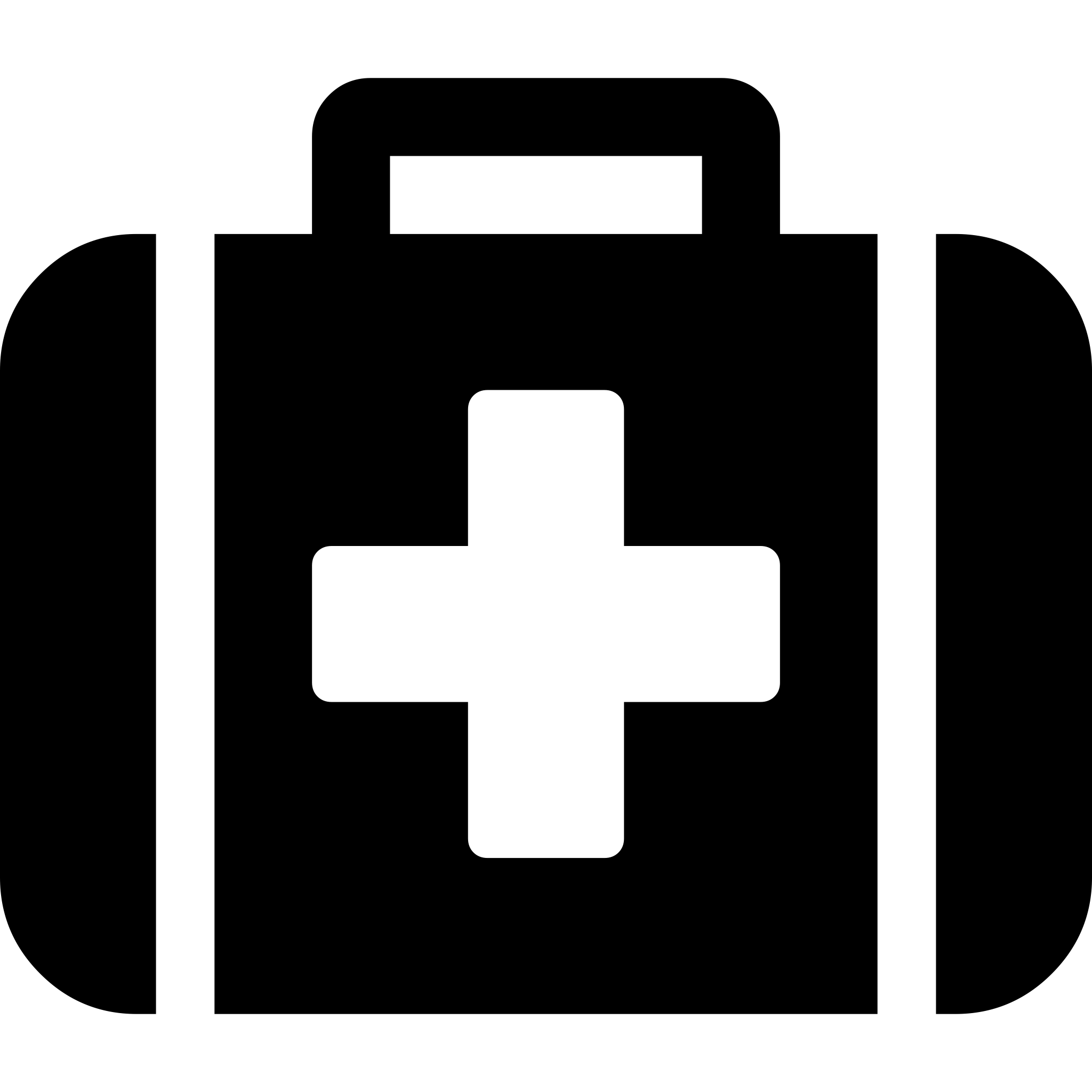 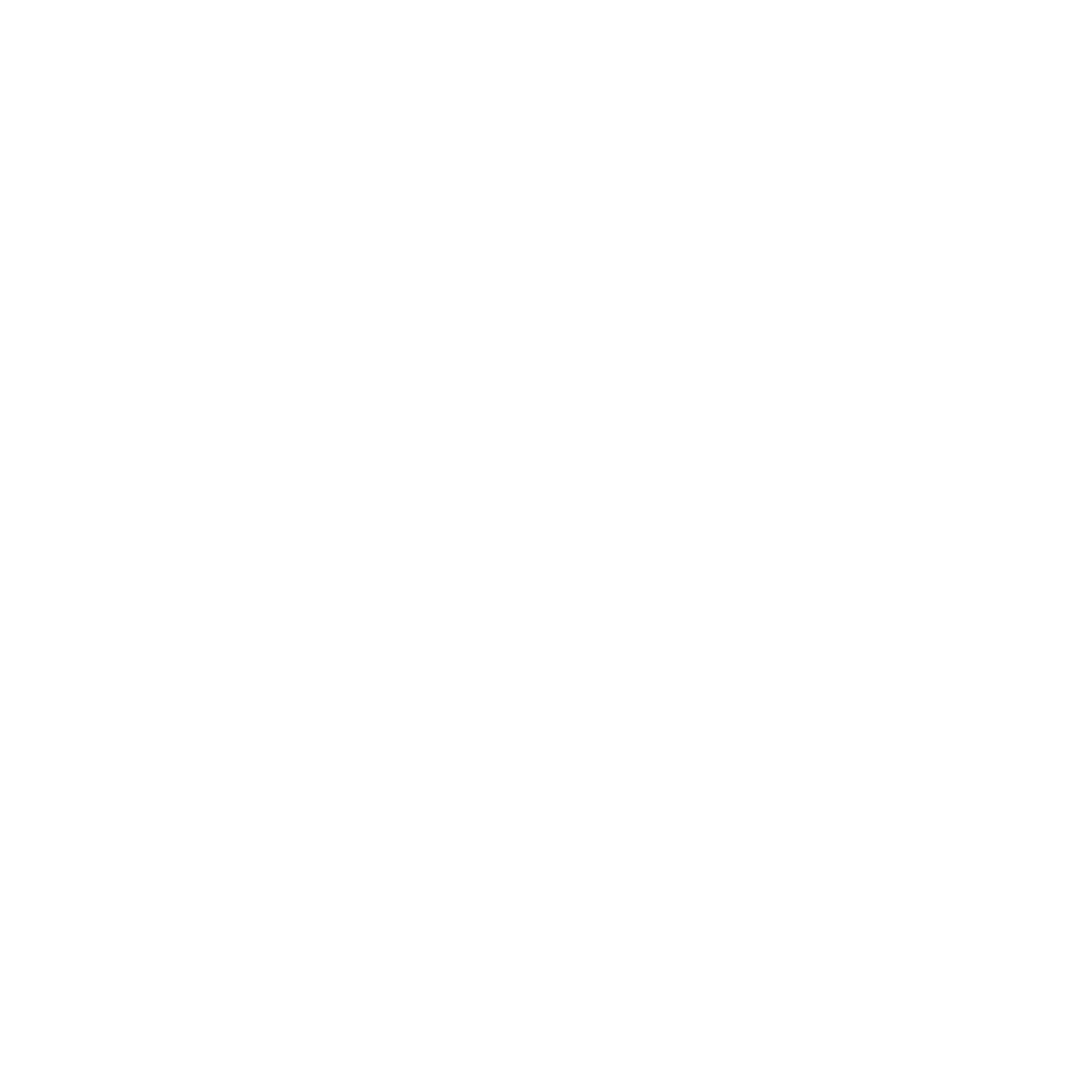 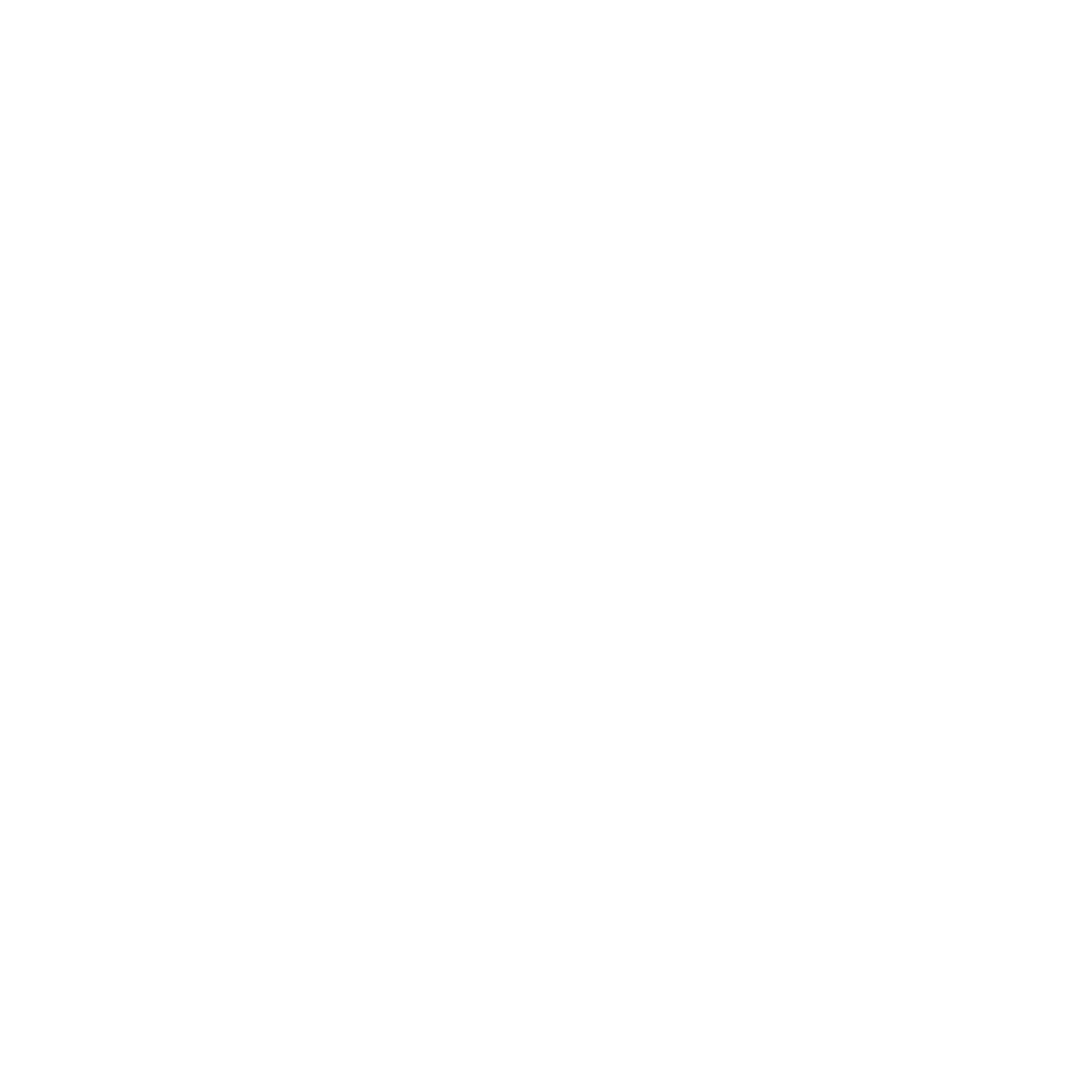 Huisarts in Heerlen sinds 2007
(achterstandswijk)
Getrouwd en 2 kinderen (9 en 12 jaar)
2013 STADIUM IIB NSCLC
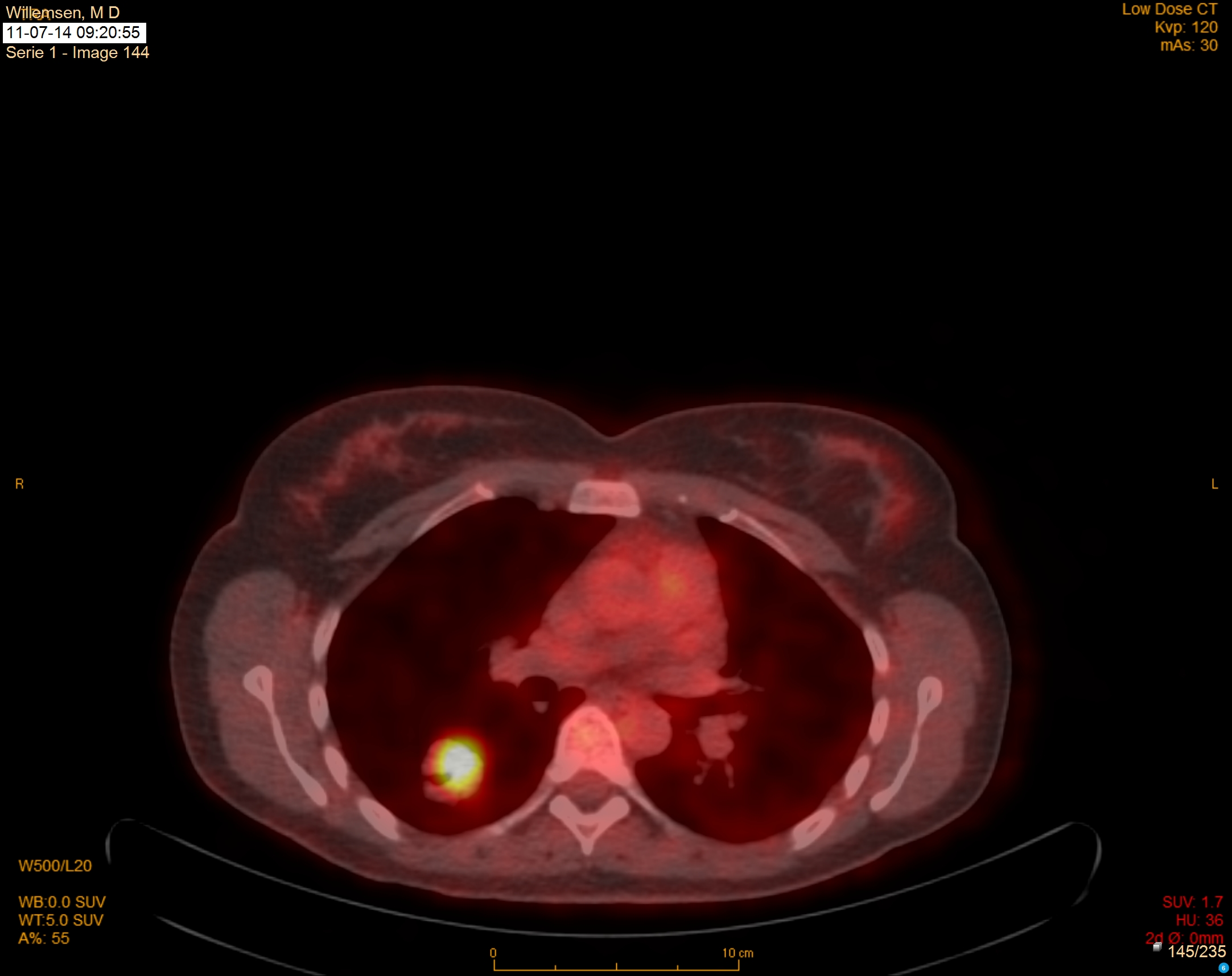 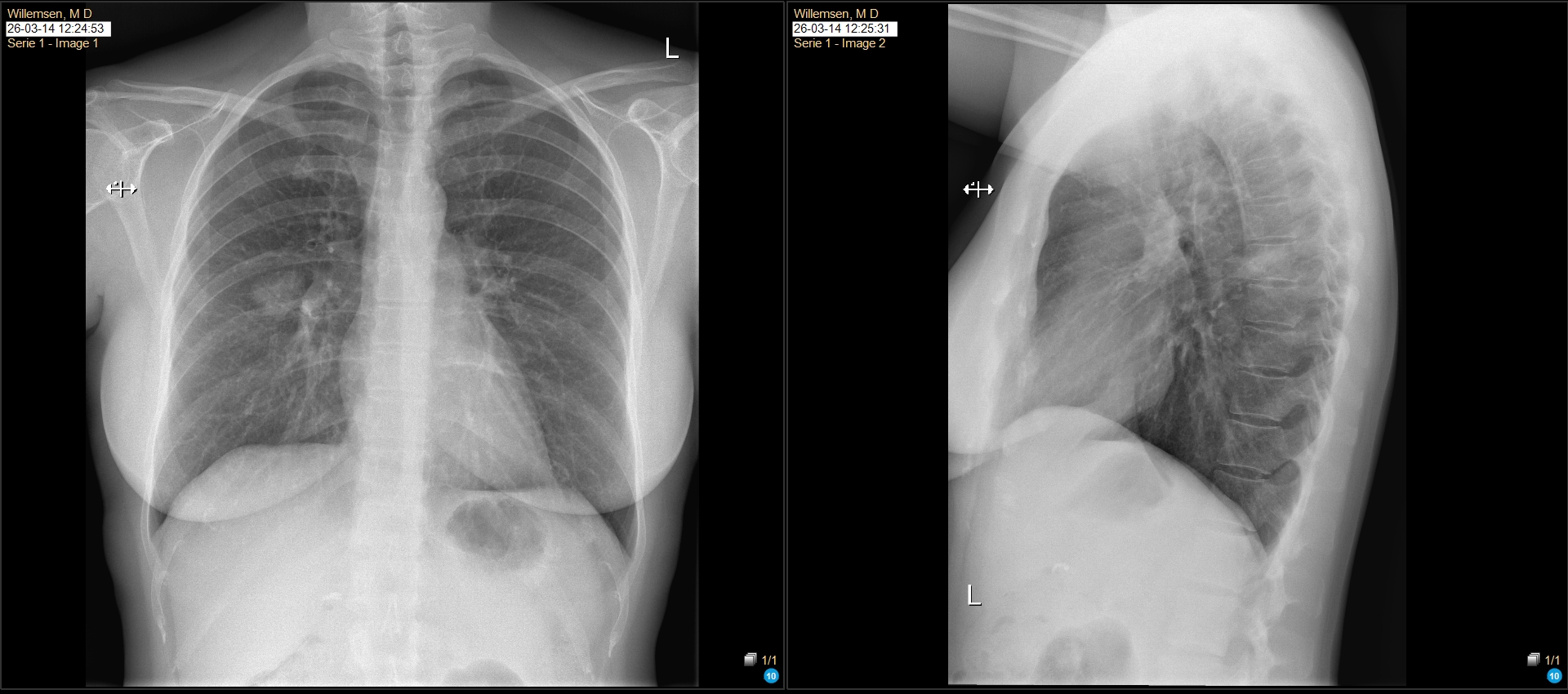 DIAGNOSE: NSCLC EGFR+
Diagnose stadium IIb augustus 2014
Bi-lobectomie ROK en RMK 
Chemotherapie (cisplatin/pemetrexed) 4 kuren
Op eigen verzoek na overleg Leuven/AVL  (shared decision making)
Praktijkhouder in duo-praktijk in Heerlen
2007
In DB MSH HOZL (Huisartsen Oostelijk Zuid-Limburg)
Lid van het regionaal palliatief netwerk (IKNL)
Lid DB THH Parkstad
2016
Introductie (samen met de oncologie) in regio oostelijke en westelijke mijnstreek om protocol ACP te ontwikkelen en introduceren
2017
2018
Gestart met project Time out (integreren in ACP)
2019
Scholingen en intervisie palliatieve zorg in de regio
KIJK JE NAAR DE ZIEKTE OF DE MENS?
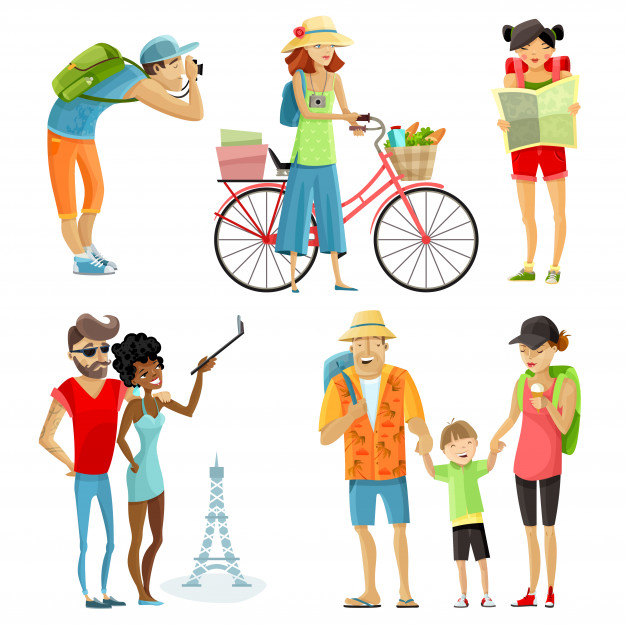 TIME-OUT GESPREK
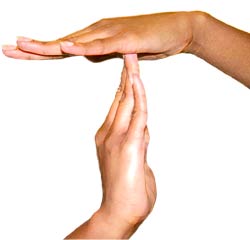 Een Time-out gesprek met de huisarts of specialist biedt de patiënt de mogelijkheid zich te oriënteren op welke onderzoeken of behandelingen hij/zij in de laatste levensfase nog wil en wat dit voor de kwaliteit van leven betekent
SURPRISE QUESTION BIJ ACP
“Verwacht ik dat deze patiënt over een jaar niet meer in leven is?”
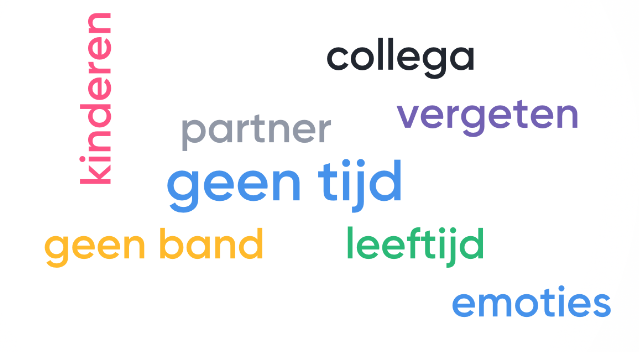 WAAROM VRAGEN WE HET NIET?
WAAROM VRAGEN WE HET NIET?
VOORBEELDEN VAN GOEDE VRAGEN
1
2
3
4
5
6
Wat weet u van uw ziekte en de toekomstverwachtingen?
Waar bent u bang voor en waar hoopt u op?
Wat zijn uw doelen – wat wilt u nog kunnen doen?
Hoe veel last/lijden wilt u verdragen om die doelen te bereiken? 
Hoe ziet een goede dag er voor u uit?
Hoe zien uw naasten de toekomst?
VRAAG JE NAAR HET LEVEN OF BESPREEK JE DE DOOD
NUT VAN TIME OUT, 
ACP OF LEVENSFASEGESPREK
Verbetering kwaliteit van leven en sterven
Minder situaties die als crisis worden ervaren (spoedzorg)
Minder ziekenhuisopnames in laatste maand
Grotere therapietrouw
Vaker overlijden op de plaats van voorkeur
Kostenreductie
POTENTIËLE OVERBEHANDELING IN DE LAATSTE MAAND VAN HET LEVEN, PATIËNTEN MET KANKER, 2017
Bron Vektis3
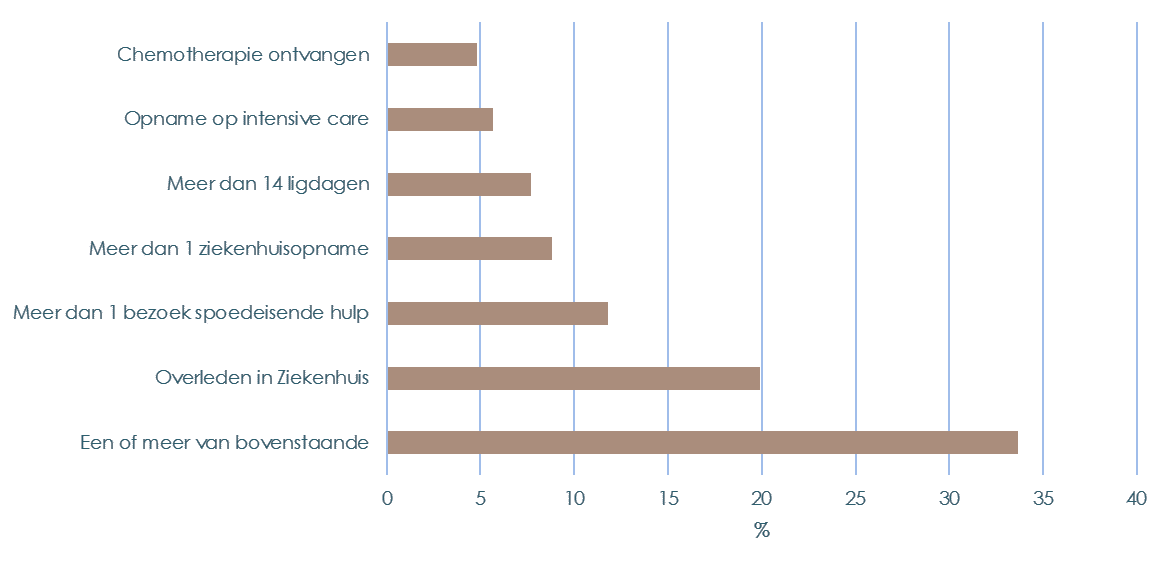 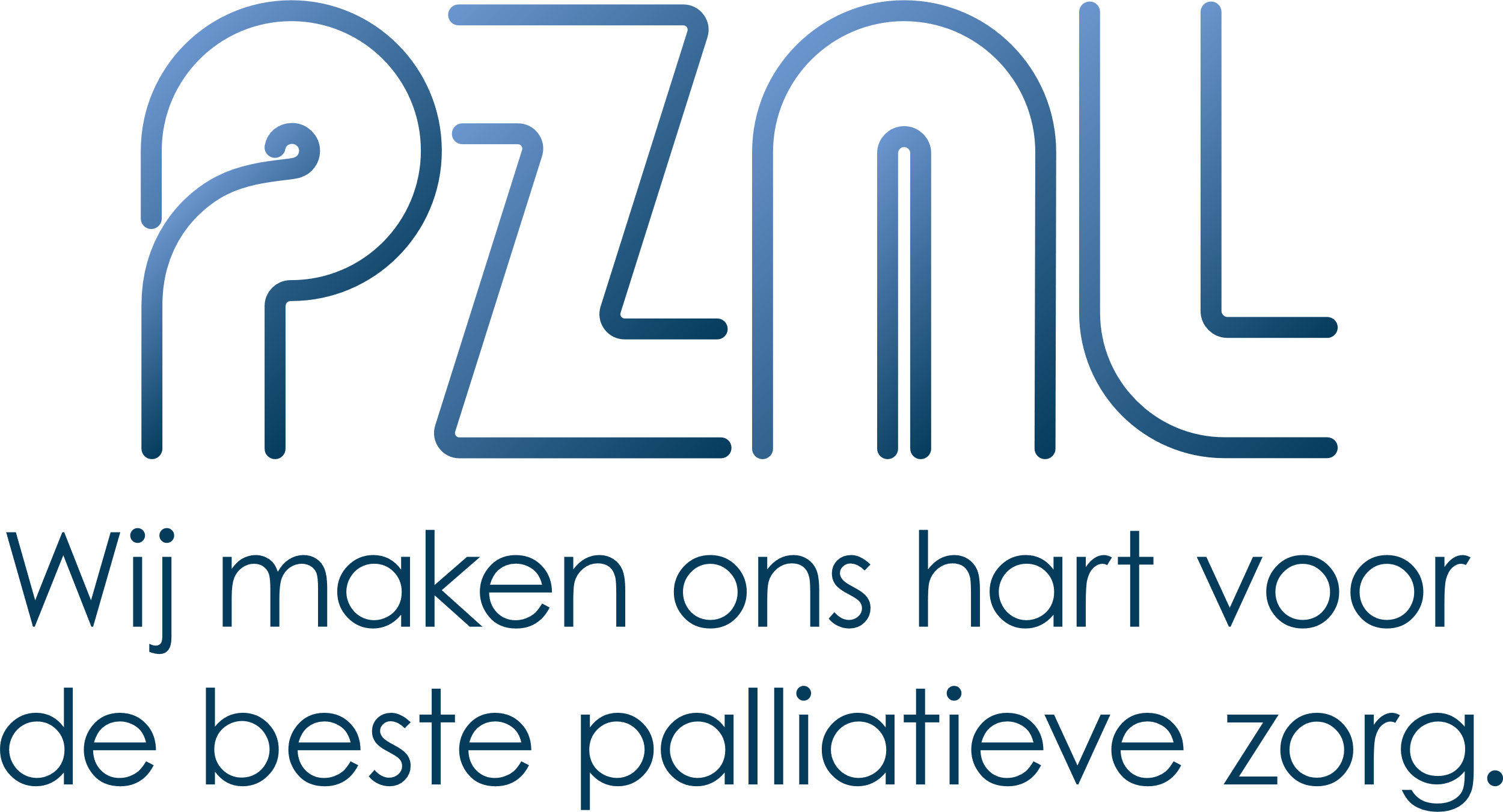 KERNCIJFERS PALLIATIEVE ZORG, 2019
LOCATIE VAN OVERLIJDEN BIJ VERWACHT OVERLIJDEN
*NB; 70% van de mensen heeft de voorkeur thuis te sterven
WANNEER VRAAG JE NAAR ACP?
Ruim van te voren
Niet tijdens crisismomenten
Blijf de vragen herhalen, mensen veranderen van gedachten
Uitkomst is voor iedereen anders accepteer de beslissingen
TAKE HOME MESSAGES ACP
Bespreek wensen op tijd
Neem een Time out!
Stel eerst goede vragen
Kijk naar je patiënt en niet allen naar de ziekte
Wees eerlijk en oprecht, laat emoties toe
Vraag naar het leven en niet naar de dood
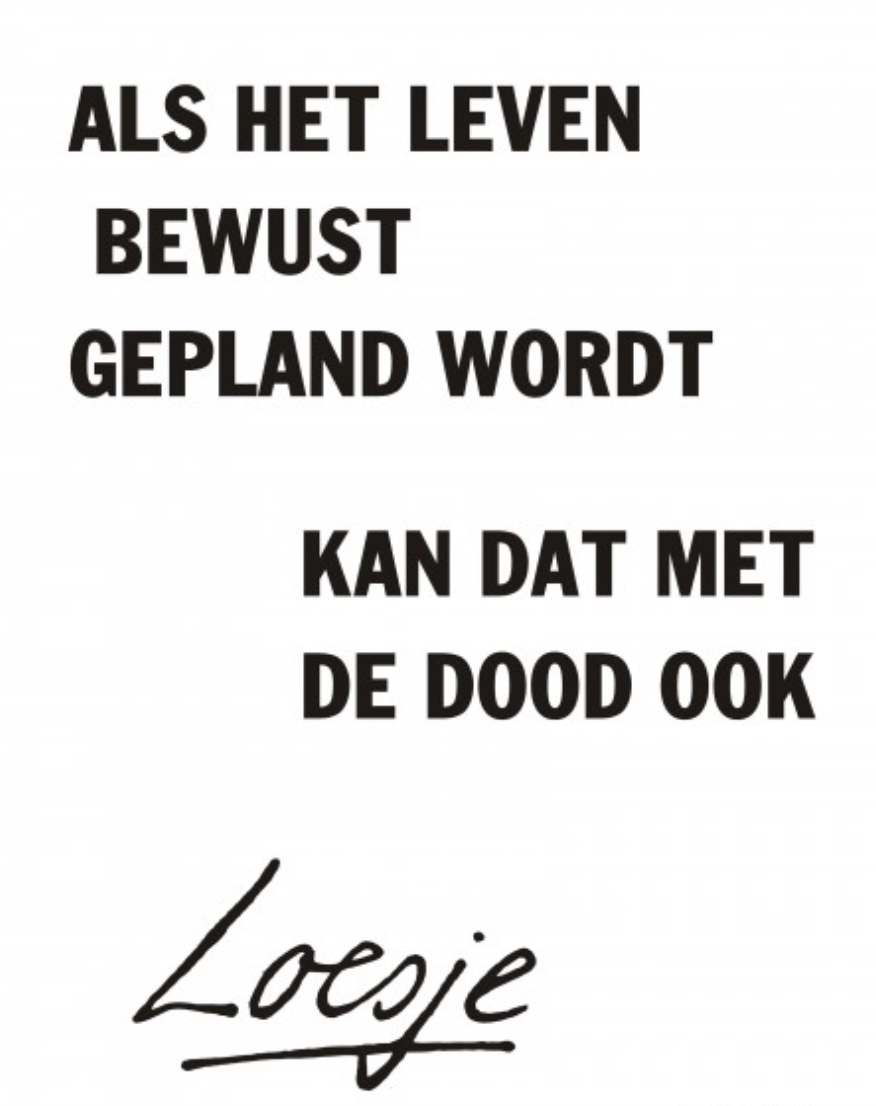